A day in the life of a Clerk of Courts
Microsoft 365 Copilot
Buy
~45 minutes per day
Areas of investment: Communication
Research
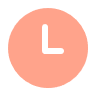 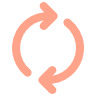 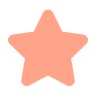 Benefits
7:00 am
8:00 am
10:30 am
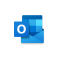 Copilot in Outlook
Esther
is a Clerk of Court.
Arrive at the courthouse and use Copilotto organize emails and review schedule and tasks.
As court sessions commence, Copilot promptly transcribes the events, producing a preliminary transcript that is searchable within minutes, enabling concentration on the ongoing court proceedings.
During a break in proceedings, use Copilotto draft and send updates to other court staff members and summarize new emails to identify new action items.
Copilot in Teams
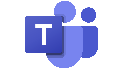 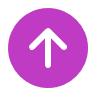 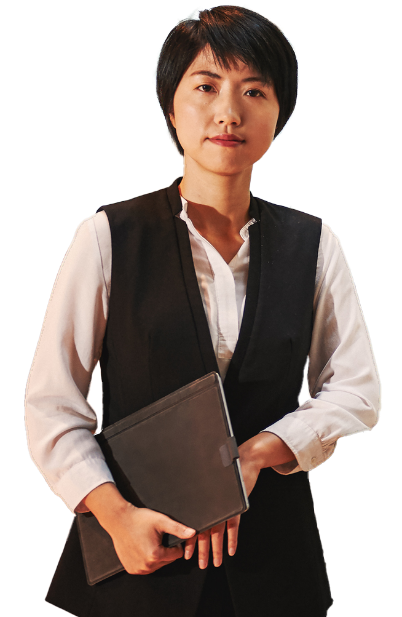 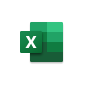 Prompt: Find where person mentioned [phone call to defendant].
Prompt: Summarize this email thread.
Prompt: Review my last 24 hours of email, identify tasks and create list of priorities; review schedule and create reminders for 30 minutes ahead of each meeting.
Copilot in Excel
5:00 pm
2:00 pm
3:00 pm
Using the automated transcript from themorning session, use Copilot to create a summary of the court orders and payment arrangements outlined by the Judges for each case, ensuring that all necessary information was accurately documented.
At the end of the day, use Copilot in Excel to analyze outstanding payments.
The Clerk performs in-depth legal research atthe request of the Judge, using Copilot to find legal precedents, statutes, and case law. Present these findings and insights to the Judge in a concise manner, along with relevant references in a Word document.
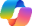 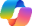 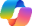 Copilot Chat2
Copilot Chat2
Copilot Chat2
Prompt: Find and summarize relevant documents, statutes, presidents and case law on [subject of case]
Prompt: Summarize this transcript and provide  a summary of court orders and payment arrangements
Prompt: Sort this list of outstanding payments from largest to smallest.